Adabiyot
11-sinf
O‘tilgan mavzularni takrorlash
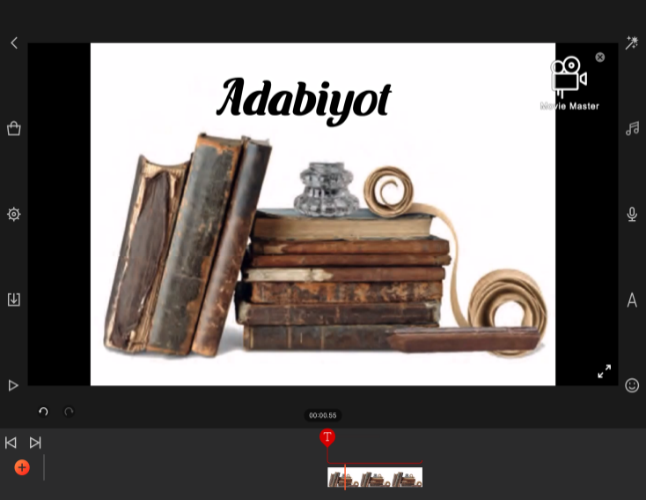 Esga olamiz!
Anbar Otin. “Risolayi falsafayi siyohon” asari.
Abdurauf Fitrat. “Abulfayzxon” dramasi.
Cho‘lpon. “Kecha va kunduz” asari.
Erkin Vohidov. “Ruhlar isyoni” dostoni.
Rauf Parfi she’riyati.
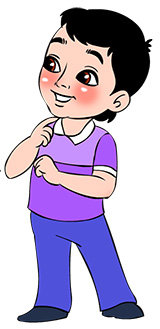 “Tarjimayi hol” asarida…
XIX asr ikkinchi yarmi - XX asr boshlari o‘zbek adabiyotida shoiralar ijodi alohida o‘rin tutadi.
   Shoira “Tarjimayi hol” asarida, jumladan shunday deydi:  
Otam – Farmonquli Marg‘iloniy,
Onam – Ashurbibi Qo‘qoniy.
  Ular bo‘zchi, aniqrog‘i, belbog‘chilik bilan mashg‘ul bo‘lishgan.
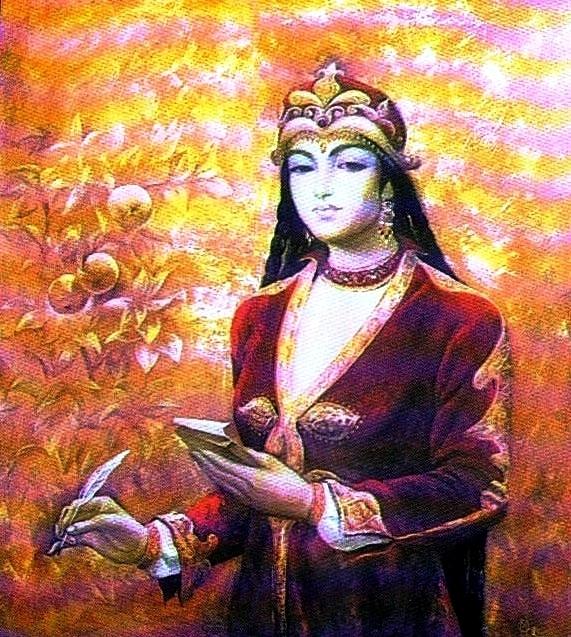 Anbar Otin hayoti
Alar belboqchi – bo‘zchi erdi kasbi,
Hamisha makkayidan erdi noni,
Ki “Bo‘zchi yolchimas belboqqa” doim,
Yana juft bo‘lmas erdi bir choponi.
Kambag‘alchilik va nochorlik oilaviy hamjihatlikka ham putur yetkazadi. Anbar va uning ukasi o‘gay ota tarbiyasida qoladi.
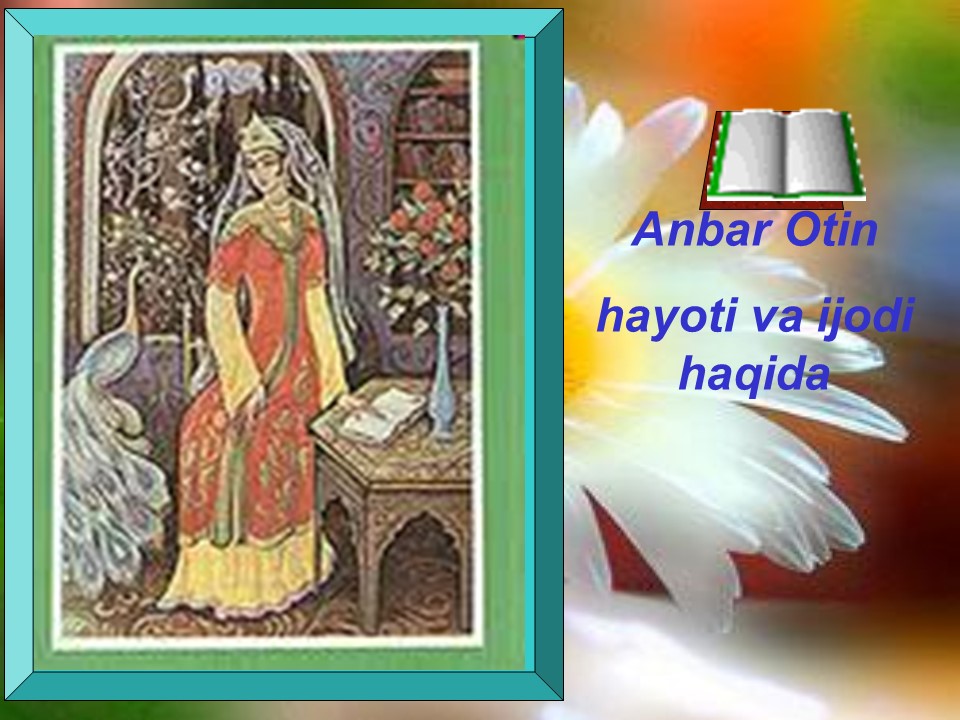 “Qarolar falsafasi”
O‘tilgan mavzuni mustahkamlash
1. Anbar Otinning oilaviy hayoti haqidagi to‘g‘ri fikrni toping.
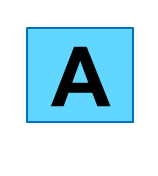 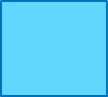 A
Bo‘zchilik bilan shug‘ullangan, oila juda nochor yashagan.
B
Ip yigirish bilan mashg‘ul bo‘lib, o‘rtahol yashagan.
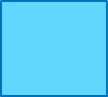 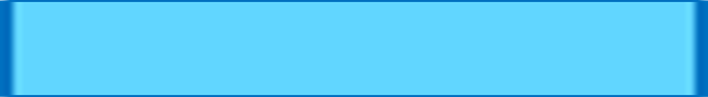 C
C
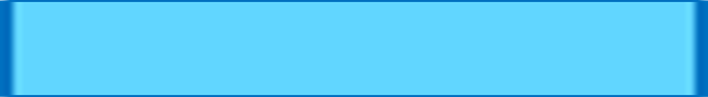 Belbog‘chilik bilan mashg‘ul bo‘lib, oila o‘rtahol yashagan.
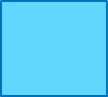 O‘tilgan mavzuni mustahkamlash
2. Anbar Otin ustozlarning ulug‘i sifatida kimni tilga oladi?
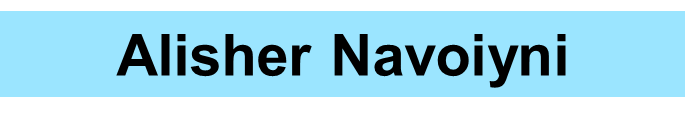 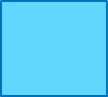 A
A
Alisher Navoiyni
B
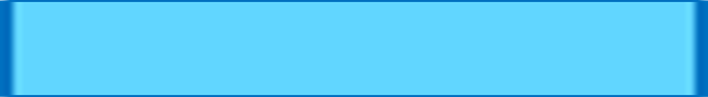 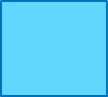 Uvaysiyni
C
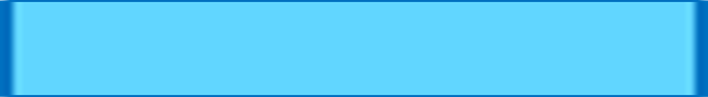 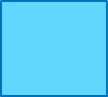 Nodirabegimni
Abdurauf Fitrat (1886-1938)
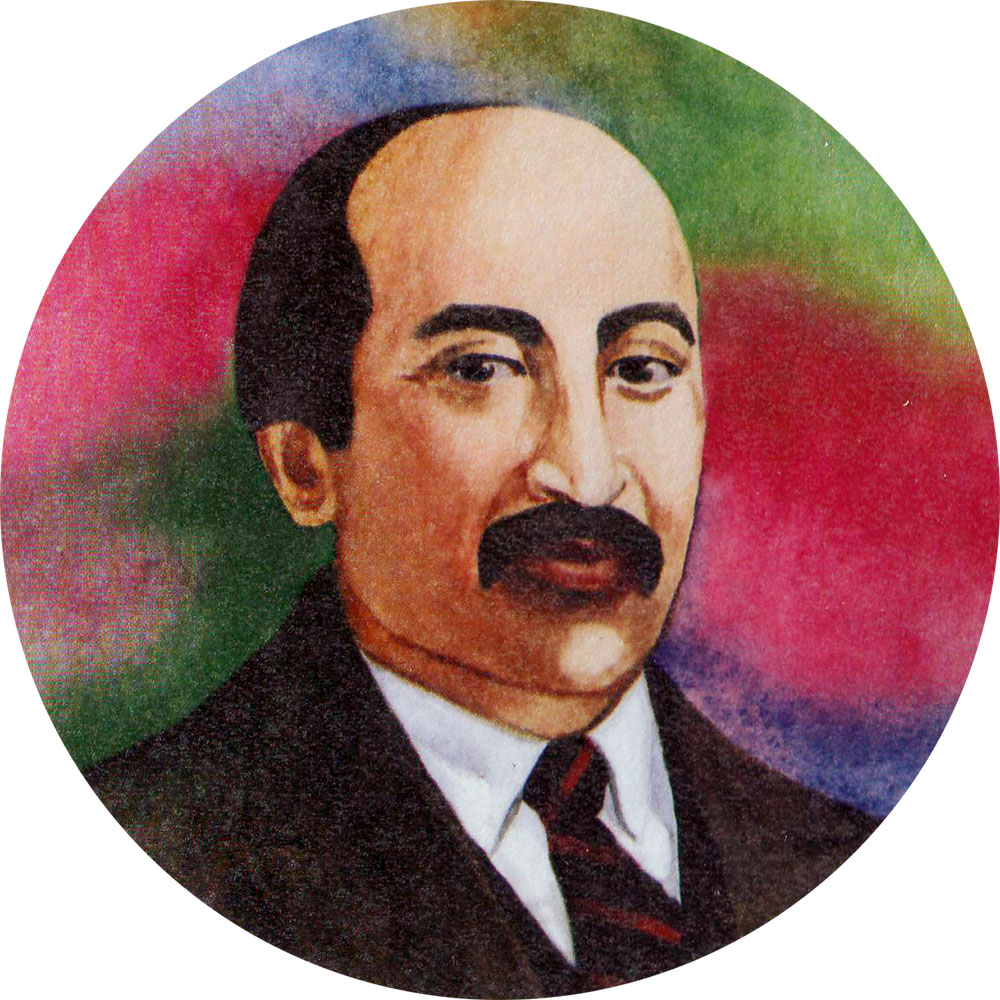 Abdurauf Abdurahim o‘g‘li Fitrat 1886-yil Buxoro shahrida tug‘ildi. Dastlab eski maktabda, keyin Mirarab madrasasida, XX asr boshlarida Istanbulda tahsil oldi. U yerda ijod bilan jiddiy shug‘ullandi. 
   O‘sha davrda “Munozara”, “Hind sayyohi bayonoti” singari nasriy asarlari hamda “Sayha” (“Chorlov”) nomli she’riy to‘plami chop etildi.
“Abulfayzxon” dramasi
Abdurauf Fitrat ijodining ma’lum bir qismini dramatik asarlar tashkil etadi. Ular orasida 1924-yilda chop etilgan “Abulfayzxon” fojiasi alohida o‘rin tutadi.
   Abdurauf Fitratning “Abulfayzxon” fojiasi birmuncha keskin voqealarni tasvir doirasiga olgan asarlar sirasiga kiradi.
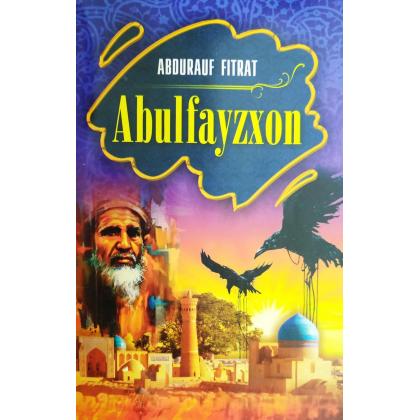 Mustahkamlash
Cho‘lpon (1898-1938)
Abdulhamid Sulaymon o‘g‘li Cho‘lpon 1898-yilda Andijon shahrining Qatorterak mahallasida tug‘ildi.
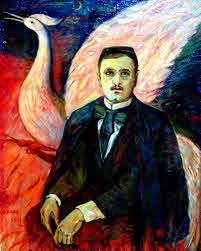 Ta’lim
Cho‘lpon madrasa tahsilini ko‘rgach,                 1912-1914 - yillarda rus-tuzem maktabida o‘qidi. Shu vaqtda “Tarjimon” gazetasi va „Oyna" jurnaliga xabar va she’rlar yo‘llab turdi.   1914-yilda “Sadoyi Turkiston” gazetasida Cho‘lponning  “Turkistonli qardoshlarimizga” she’rining e’lon qilinishi esa o‘z mavzusiga ega, o‘zbek xalqining taqdiri ustida kuyinayotgan shoirning dunyoga kelganidan darak beradi.
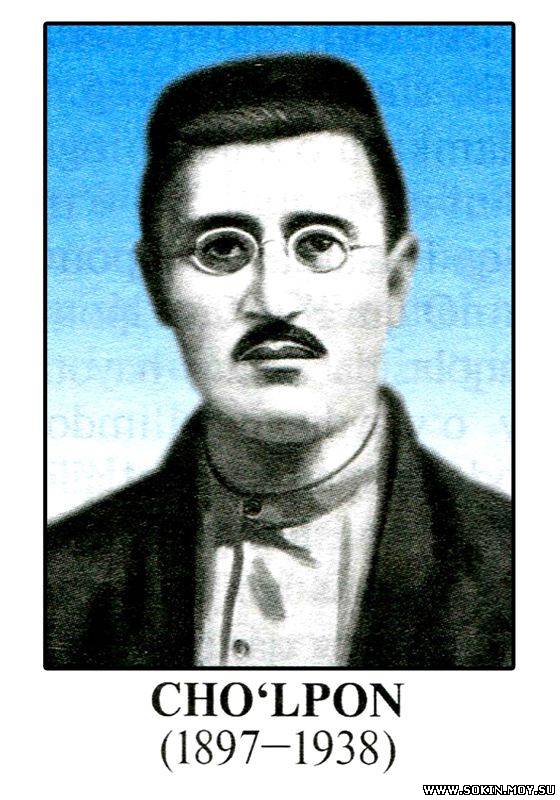 “Kecha va kunduz”
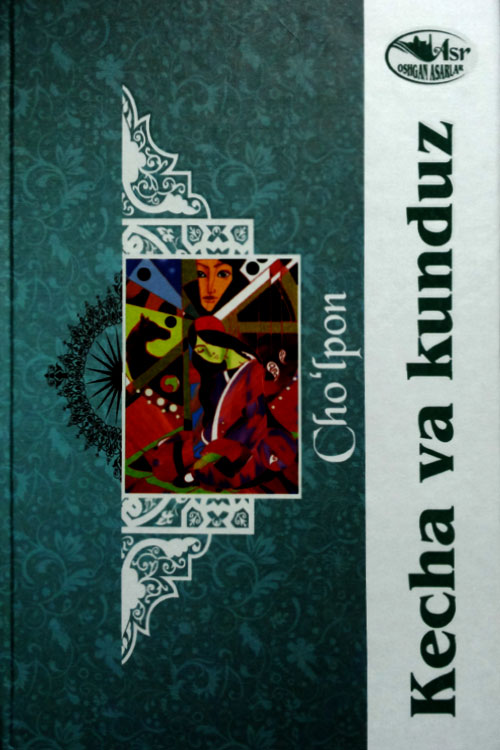 Cho‘lpon mislsiz she’riy kashfiyotlardan tashqari “Kecha va kunduz” deb ataluvchi birinchi o‘zbek roman-dilogiyasining muallifi hamdir.Asar ko‘pchilik o‘quvchilar tomonidan Abdulla Qodiriyning “O‘tkan kunlar” romani darajasidagi asar sifatida baho oldi. Asar 1935-1936-yillarda yozilgan.
“Kecha va kunduz” matni tarkibi
“Kecha va kunduz” matni tarkibidagi badiiy obrazlar adabiy-estetik, ijtimoiy-falsafiy idealga ko‘ra quyidagi vazifalarni bajaradilar:
1) mustamlakachilik davrida xalqning qoloqligi, jaholat va zulmning ustuvorligini ko‘rsatish; 
2) millat xotin-qizlarining ijtimoiy va shaxsiy hayotda huquqsizligini badiiy aks ettirish; 
3) chor mustamlakachiligi istibdodining og‘ir va fojiali oqibatlarini tasvirlash; 
4) endigina shakllanib, rivojlanib borayotgan milliy uyg‘onish va milliy taraqqiyotning sabab va omillarini oydinlashtirish.
Mustahkamlash
Mustahkamlash
1. Javoblar ichidan to‘g‘ri javobni toping.
“Kecha va kunduz” romanida Akbarali “o‘z uyining qabristonlar qadar jimjit, xonaqohlar qadar unsiz…” bo‘lishini istaydi.
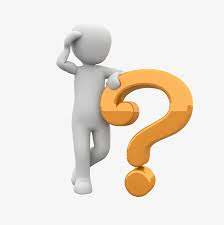 “Kecha va kunduz” romanining boshlanish qismida “Vaqting ketdi – nadqing ketdi” epigrafi qo‘llangan.
“Kecha va kunduz”da O‘lmasxon “ko‘kdagi oyga qarab, yerdagi oyni” o‘ylaydi.
“Kecha va kunduz”da O‘lmasxon “ko‘kdagi oyga qarab, yerdagi oyni” o‘ylaydi.
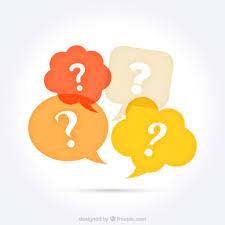 Mustahkamlash
2. Javoblar ichidan to‘g‘ri javobni toping.
Zebining dugonasi Enaxon Mingboshining qizi edi.
“Kecha va kunduz” romanida Razzoq so‘fi “indamas, damini ichiga solgan, ziqna odam” sifatida tasvirlanadi.
“Kecha va kunduz” romanida Razzoq so‘fi “indamas, damini ichiga solgan, ziqna odam” sifatida tasvirlanadi.
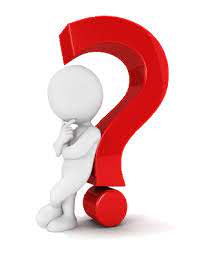 Zebi, Qurvonbibi, Kumush, Saltanat “Kecha va kunduz” romani qahramonlari.
Mustaqil bajarish uchun topshiriqlar
Anbar Otinning hayotiga oid yana qanday ma’lumotlarni bilasiz?

Abdurauf Fitrat bilan zamondosh bo‘lgan shoir va yozuvchilarni bilasizmi?

Sizningcha, Cho‘lponning “Kecha va kunduz” asarining “Kunduz” qismi bizgacha yetib kelganida, voqealar rivoji qanday davom etardi?
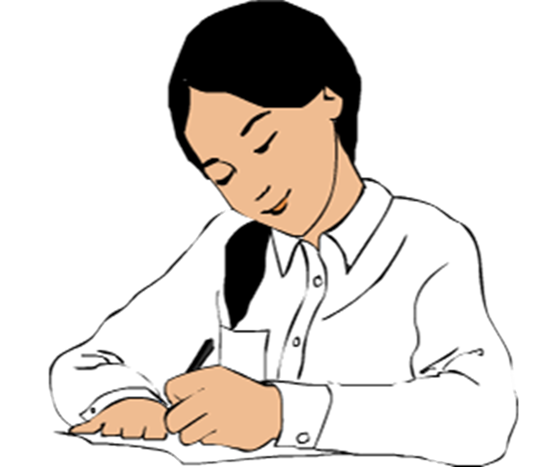